SURVIVE & THRIVE WITH ACQUISITIONS
Michael CatalanoCEO, Real Estate Connections & NextGen Property Ventures, Inc.
[Speaker Notes: Both Of US]
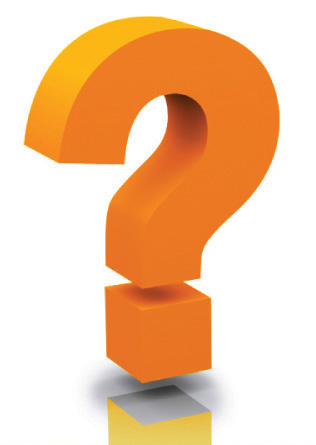 WHY CONSIDER AN ACQUISITION?
Quick growth – great if you have extra capacity 
Career growth opportunity for your employees
Build equity in your company
An opportunity to enter a new market
[Speaker Notes: Mike
Quick growth – great if you have extra capacity in your current organization
A growth opportunity for your employees
Build equity in your company
An opportunity to enter a new market]
WHAT MAKES AN IDEAL ACQUISITION?
Mutually Beneficial
Similar Structure
Well Maintained Properties
Immediate profitability
Opportunity for innovation
Off Market
Motivated Seller
JHO-0153-2DA-7N
[Speaker Notes: JOCK
Mutually Beneficial
Similar Structure
Well maintained properties
Immediate profitability
Opportunity for Innovation
Off Market
Motivated Seller]
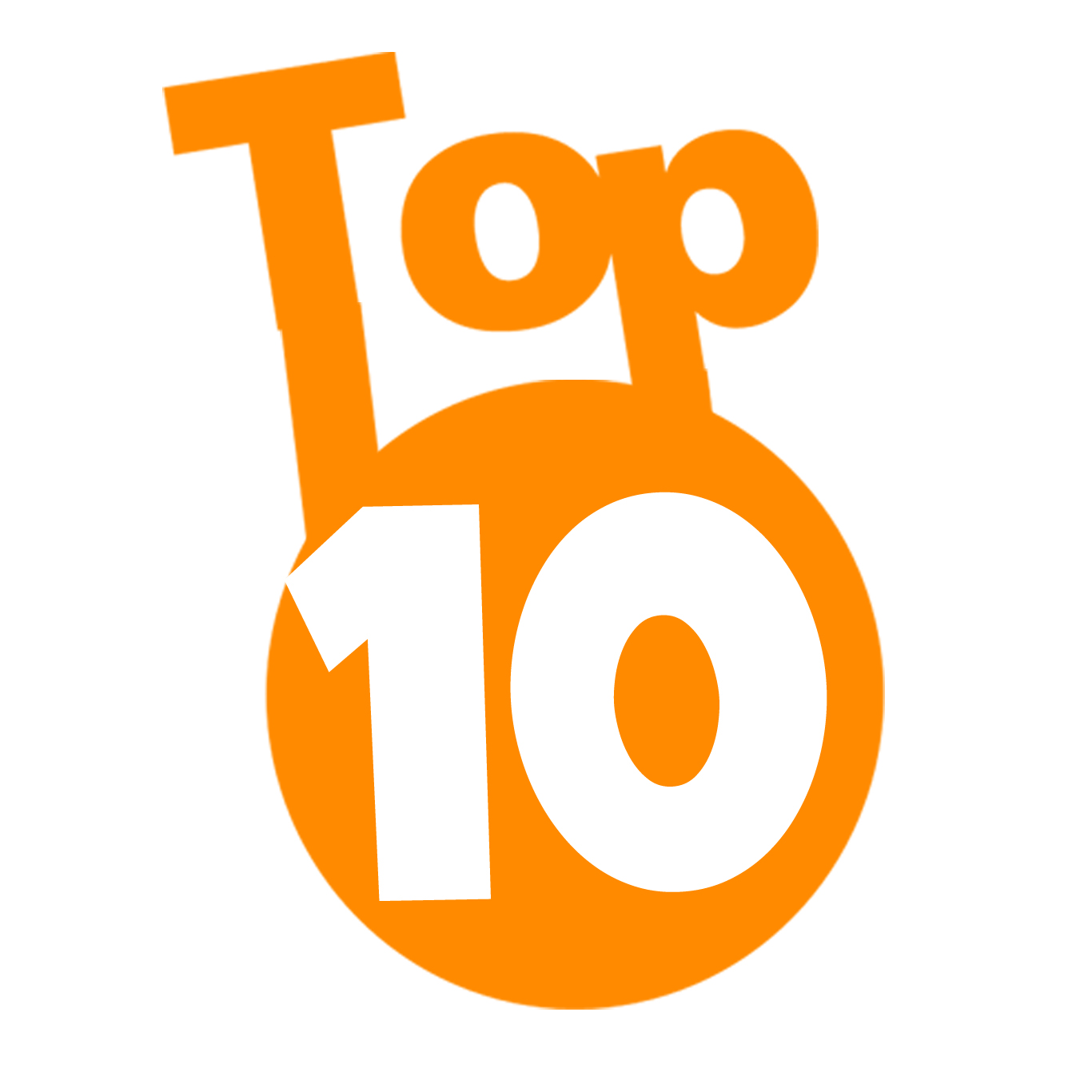 Success Strategies
[Speaker Notes: JOCK]
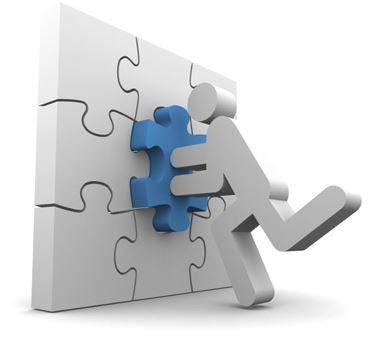 10
M     GOOD FIT FOR YOU
Culturally 
Location 
Growth 
Foundation
Clientele 
Lifestyle
[Speaker Notes: Mike
Culturally 
Location - existing market or a new location
Growth 
Foundation
Clientele - would they pass your new client interview?
Lifestyle - is it the type and amount of work you want to do?]
DON’T SWEAT THE SMALL STUFF
9
Pick your battles
Patience with new implementation
Be ok with change - things will not go as planned
Big Picture
Some problems will solve themselves with time
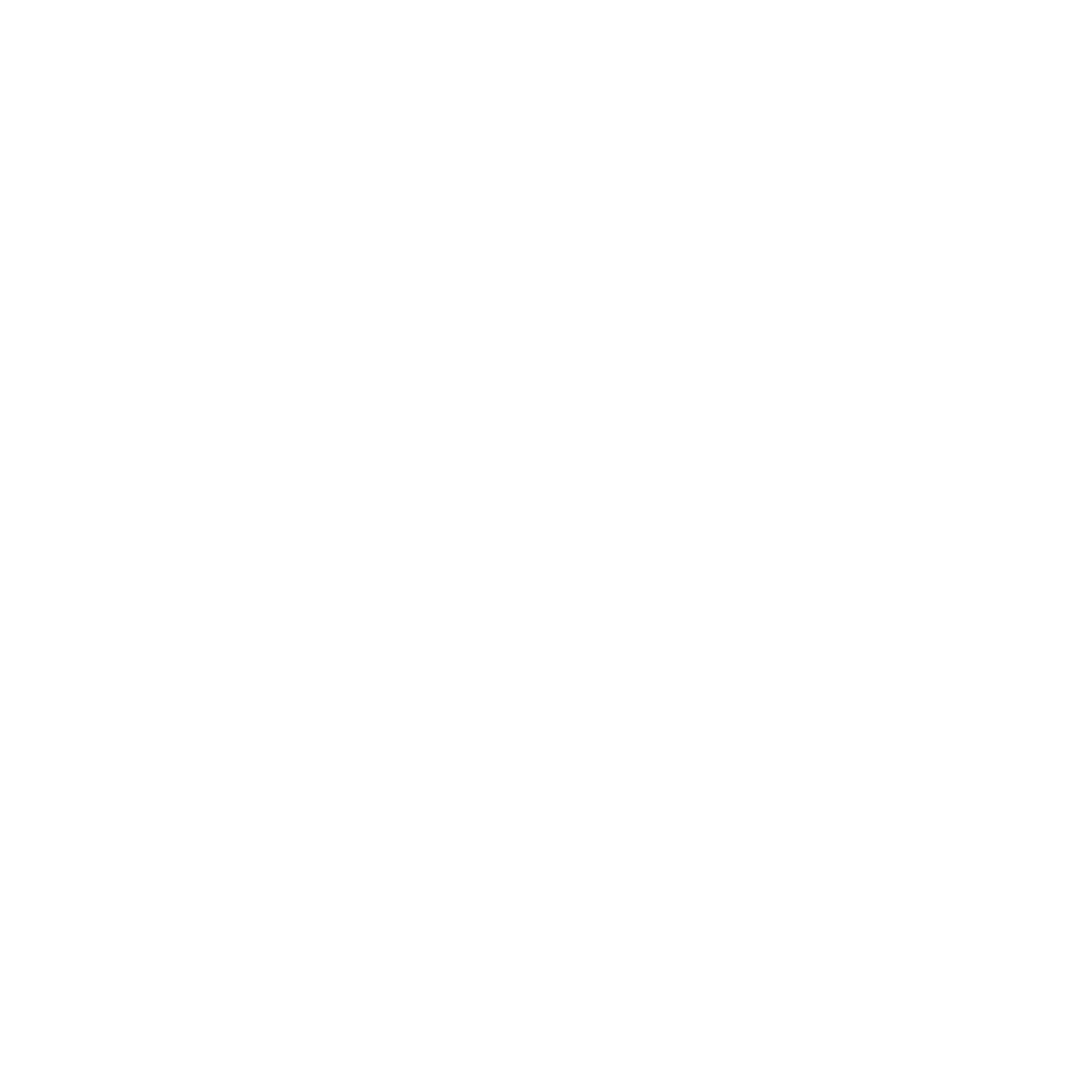 [Speaker Notes: MIKE

Pick your battles
Patience with implementing new policies and procedures
Relax on small quirks and/or old habits of buyer/seller 
Be ok with change - things will not go as planned.
Big Picture
Some problems will solve themselves with time]
8
STAY ORGANIZED AND STRUCTURED
Account Changes
Client Tracking
Payroll
Contract Timeline
Data Import
[Speaker Notes: JOCK
Our To Do List has about 50 tasks to be completed for each acquisition. Consider project management software
Contract Timeline
Contingencies, payments, due diligence, contract review, other agreed upon items, etc.
Payroll
When to pay and how much for new employees (Seems funny but you’d be surprised :-)
Change over billing
Make a spreadsheet...phone bill, advertising, web hosting, etc, etc. 
Client Tracking
Keep notes on which clients you have spoken with and what you discussed. 
Track new management agreements received.
Data Import
Verify data integrity – lots of discrepancies found at this stage
Transition payments – shut off in old system and activate in new. Recommend a mid-month change over.]
7
IDENTIFY AND MITIGATE RISKS
Financial Risk
Past, Present, Future Liability - whether you were responsible or not, if there is a tenant lawsuit you’ll get named.
Loss of acquired units to former employees or competitors.
Don’t overburden an unprepared organization.
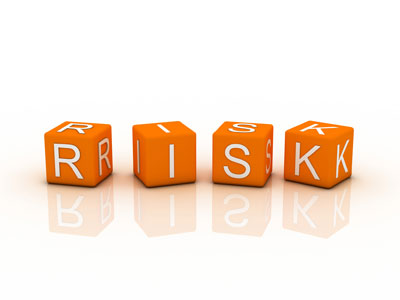 [Speaker Notes: JOCK
Financial risk – know what you have to lose and work to protect it.
Liability – even the best indemnity agreement will not prevent you from being drawn into a lawsuit.
What happens if you lose doors? How can you lose them?
You wouldn’t build a house on a crumbling foundation.]
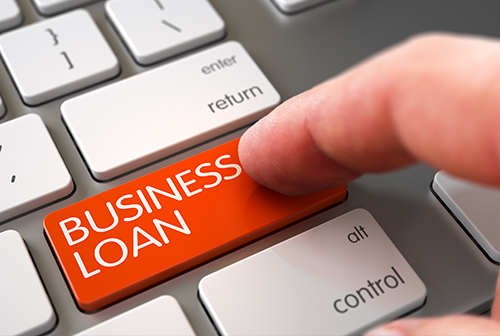 FIND GOOD        FINANCING
6
Self Financed
Note, Terms, Taxes
Seller Financing
Secured loan for seller
Verify Funds and Assets
Institutional Financing
VC Funding
[Speaker Notes: MIKE

Self Financed
Note, Terms, Taxes
Seller Financing
Secured loan for seller
Verify Funds and Assets
Institutional Financing
Begin Process Early
Forensic 
We should add info from this slide last year]
5
ASSEMBLE YOUR DREAM TEAM
Find good representation
Attorney familiar with PM acquisitions
CPA or Bookkeeper with understanding of PM companies
Tax attorney for asset or stock allocation
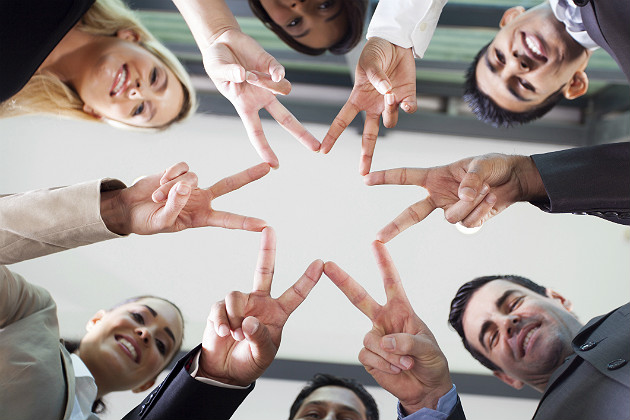 [Speaker Notes: MIKE

Want to expand on what each of these contribute to the transaction]
4
FIND THE VALUE ADD        	 		    OPPORTUNITY
Additional income streams (sales, maintenance company)
Professional image and branding
Upgrade technology - leverage best practices 
Improve policies and procedures - increase efficiencies
Reduce complexity, improve delivery
[Speaker Notes: JOCK
The more value you can add for clients, the better.
Centralizing or outsourcing some functions can lead to increased efficiencies and lower costs]
3
DUE DILIGENCE
Balanced Books
Company violations or            lawsuits
Suitable properties
P&L Statement 
Qualifying the buyer and seller
Research market viability
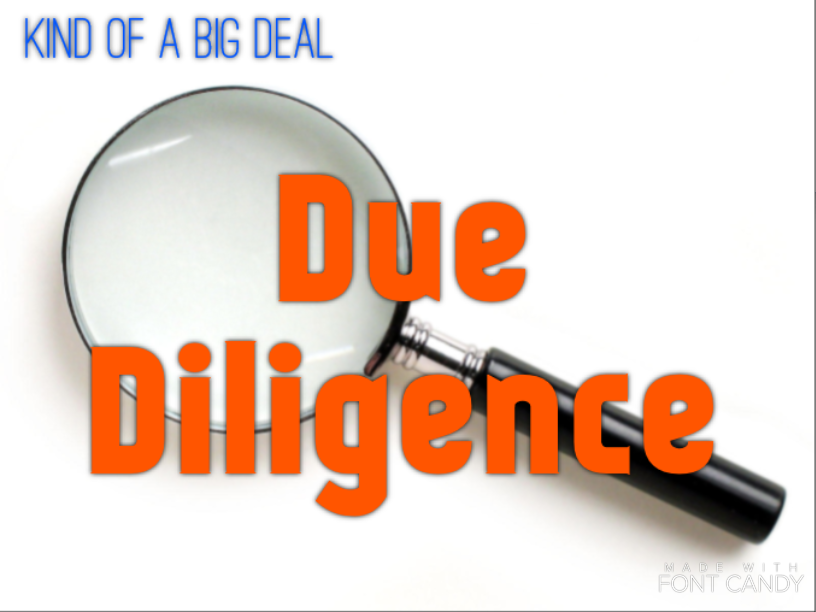 [Speaker Notes: JOCK

Balanced Books – are all funds accounted for and transferred?
Company violations or lawsuits – court search, Dept of Real Estate
Suitable properties – drive by exteriors. How are they kept? Any red flags?
P&L Statement - compare accountant docs with pm software reporting (mgmt fees reported)
Qualifying the buyer and seller
Research market viability - know the competition, determine if there is room for growth, compare fees and services 
Example: If you are the acquiring management contracts with the highest fee in the market, you may lose some to competiton.]
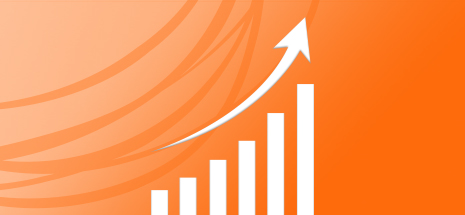 PATHWAY TO PROFITABILITY            (KNOW YOUR NUMBERS)
2
Create a financial proforma

Set goals. How will you define success?

Taxes
Capital Gains
Income Tax
Depreciation

Measure it to manage it!
[Speaker Notes: JOCK

	Identify Expenses...Over Estimate
Payback! How fast will you run debt free?
This is an important slide - you can make almost as much $ running 100 doors as you can running 500 doors without the brain damage. Growing can actually narrow your profit margins if you’re not careful…
Measure it to manage it.
Create a dashboard for your company to measure performance
Gross revenue, units managed, $ per employee, average rent and management fee, turnover, etc.]
1
TEAMWORK!!!!
Buyer/Seller Work Together
Compromise
Be Personable
Transparency
Positivity
Win Win
[Speaker Notes: MIKE
Be Personable…take team to lunch]
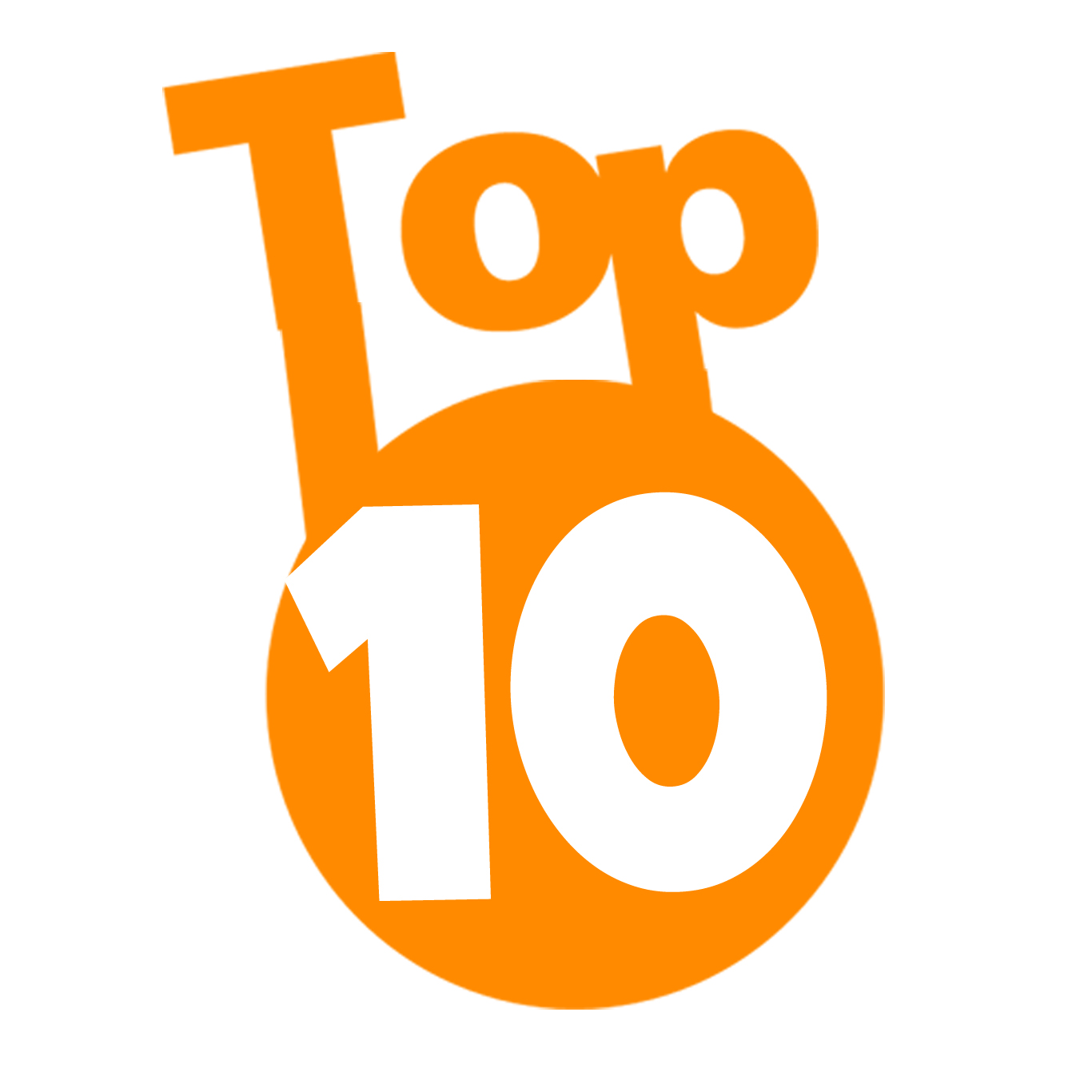 Most Common Pitfalls
[Speaker Notes: JOCK]
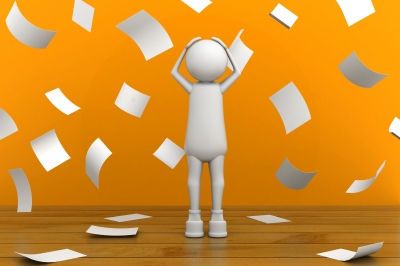 10
BURNOUT!!
Overcommitting
Too many Acquisitions at once
Lack of delegating
Daily PM duties
Accounting
Employee burnout
[Speaker Notes: MIKE]
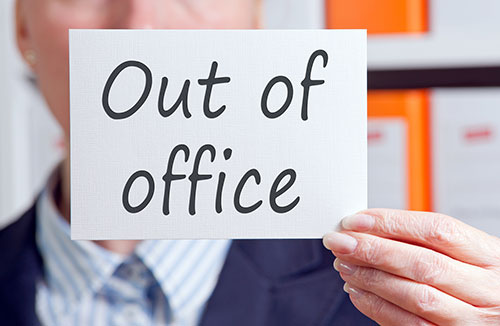 9
LACK OF PRESENCE        DURING TRANSACTION
Don’t leave it up to everyone else 
Show your face
Be a leader 
Don’t be afraid to “vacuum the       floors”
Earn Trust
[Speaker Notes: MIKE

Don’t leave it up to everyone else - monitor what you delegate
Show your face
Be a leader - communicate your vision to the whole team. Some “inherited” employees might be excited to be part of your team.
Don’t be afraid to “vacuum the floors”
Help out occasionally with some day-to-day
Show that you are willing to do the work
Earn Trust]
8
ME..MYSELF..AND...I
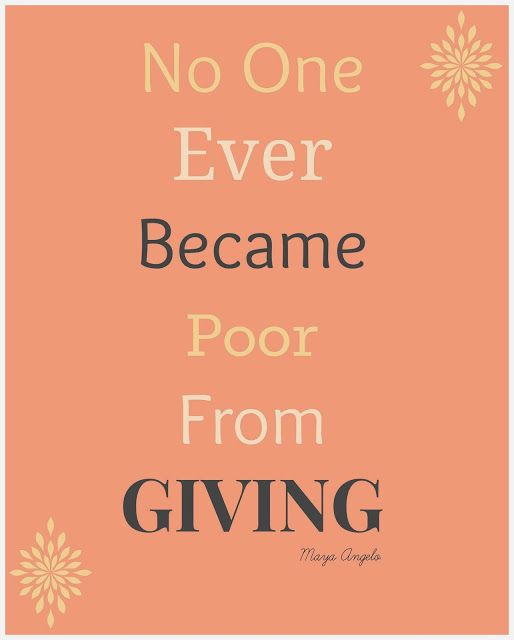 Making acquisition all about you
Involve employees
Share the wealth
Don’t try to do it all yourself
You have great people on your team!
[Speaker Notes: MIKE

Making acquisition all about you
Involve employees
Career growth opportunity
Importance
Share the wealth
Create incentive based pay structure for employees who help you grow.
Don’t try to do it all yourself. You have great people on your team!]
LACK OF TEAM CULTURE
7
Lack of teamwork - dysfunctional office
Poor leadership 
Drama
Anxiety - change is hard
Resentment - they wanted to buy the company, etc.
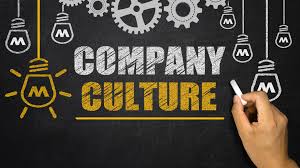 [Speaker Notes: JOCK
Lack of teamwork
It takes time to build culture - interview potential team members extensively to make sure they’re a fit. The first weeks of a transition are critical.
Leadership 
get everyone paddling at the same time in the same direction, then steer the ship.

- Keeping existing employees is tempting, but be cautious.]
6
MISINTERPRETATION OF ASSETS
It’s not all about the revenue
Identify employees who are assets (and liabilities)
Process and procedures can be assets
Market share
Non compete or confidentiality clause
One client owns a large portion of portfolio
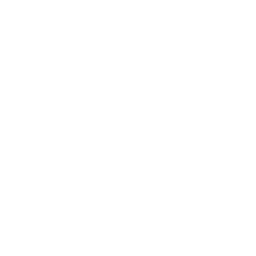 [Speaker Notes: JOCK

It’s not all about the revenue.  Understand what you’re acquiring. 
Identify employees who are assets (and liabilities)
Processes and procedures can be assets – is there a unique delivery platform you can use in your existing company?
Market share – is there room for growth? How will it happen?
Non Compete clause - JM - most recent acquisition shrunk by half when former pm started her own company and solicited clients. Seller lost over $100k on purchase value.]
5
DISREGARD PERSONALRELATIONSHIPS
Seller’s relationships with owners may be the reason they stay (or go)
Look closely at systems and processes
Watch out for non-owner team members running the show - if they leave clients may follow
Are clients friends or family?
[Speaker Notes: JOCK

Aside from being models of profitability, our businesses are reflections of ourselves. 
Most of us have put our heart and soul into building a business and it is deeply personal. 
Try not to commoditize it. 
Ask yourself how the business will operate without the seller running it.]
4
INACCURATE VALUATION
How do you Value?
It’s worth what you’re willing to pay…(boring answer but true)
Overpaying or Undervaluing 
Valuing in-house maintenance
Ancillary fees and Property Sales
[Speaker Notes: MIKE]
INEFFECTIVE CONTRACTS
3
Lack of liability protection in your contract
Missing “Claw back” clause
No non-compete agreement
No confidentiality agreement
Seller availability after sale
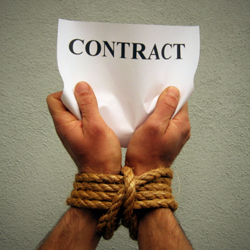 [Speaker Notes: JOCK


Identify the “what ifs”
Indemnity agreement
“Claw back” clause
Non-compete and/or confidentiality
Seller availability
Records retention]
2
ILLEGAL ACTIVITY OR LAWSUITS
Understand what you’re getting into
Research company reputation
Check BRE for violations
Read reviews on social sites Yelp, Google, BBB 
Trust your gut feeling or instinct
Portfolio condition
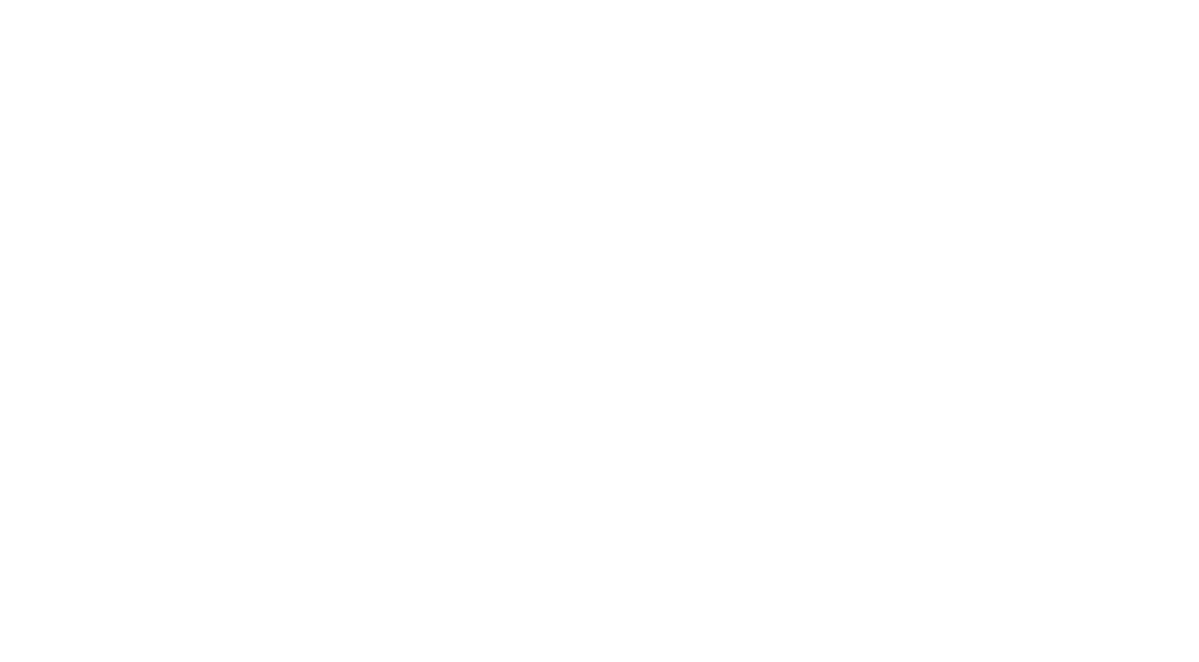 [Speaker Notes: JOCK
Understand what you’re getting into
Be sure to ask the question…”Did you or do you have any pending lawsuits or violations?”
Research Company Reputation
Check BRE for violation
Read reviews on social sites Yelp, Google, BBB – may help identify pain points in their business.
Gut Feeling
Buyer/Seller suspicious style of management
Portfolio condition

Portfolio condition
Embezzlement or poor recordkeeping
“This smells awful, taste some”]
ACQUIRE JUST TO ACQUIRE
1
Growth without purpose
Know when to walk away...Know when to run
WHY?
Client acquisition cost does not make sense
Know your GOALS!
NFL-0143-2DM-4N
[Speaker Notes: MIKE
Just because it’s cool :-)]
IN CLOSING
EVERY PITFALL, IF PROPERLY MANAGED, CAN CREATE AN OPPORTUNITY TO PAY LESS OR ADD VALUE.

IT’S A CHALLENGING WAY TO GROW A BUSINESS, BUT IT IS GOOD TO BE READY WHEN THE OPPORTUNITY PRESENTS ITSELF.
[Speaker Notes: JOCK]
CASE STUDY – 425 UNIT PORTFOLIO
PURCHASE PRICE: $450,000
PORTFOLIO:  425 Units @ $1058/unit
DOWN PAYMENT: All Cash Upon Closing
FINANCING: Self 
START UP EXPENSES: ~$3,000
NONCOMPETE:  5 years
CLAWBACK CLAUSE:  NONE  
ASSET PURCHASE:  Brand Rights, Office Assets, Contracts
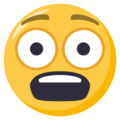 [Speaker Notes: MIKE
Expenses…onboarding software, transfer of services, transferring company IP]
MONTHLY FINANCES
FINANCIALS
Income
$34,000 Management Fees
$3,500 Leasing Fees

Expenses
$2100 Office Rent
$14,000 Staff
$8,338 Loan Payment
$2500 Office Admin Costs
$1400 Accounting
$1200 Health insurance
$1500 Advertising

Net Income
$6,462
Net Purchase Price - $450,000

Net income with self-financing - $6,462/mo or $77,544/yr

Net income with no financing - $14,800/mo or $177,600/yr
[Speaker Notes: MIKE & JOCK]
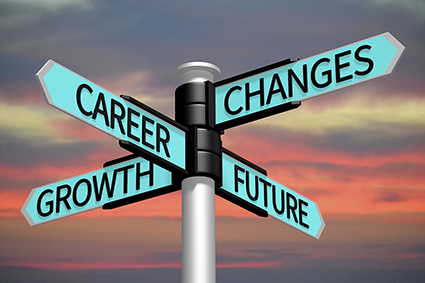 [Speaker Notes: MIKE & JOCK]